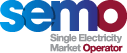 Mod_17_19 DSU State Aid Compliance Interim Approach V2

05th December 2019
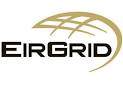 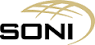 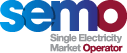 Summary Information
The Demand Side Unit State Aid Compliance Decision Paper (SEM-19-029), requested the generation of a Modification Proposal to enable the Modifications Committee to implement the decision within the Code;

The focus of this decision was that an exemption of DSUs from RO payback obligations allowed for DSUs to only have Difference Charges apply in relation to non delivery; however, this exemption ceases commencing October 2020;

The decision provides for an interim solution in which energy payments are to be made to DSUs only where there is an RO event in order to provide the necessary revenue for them to pay Difference Charges on the same basis as other Unit types;

The decision also provides for Non Performance Difference Charges for DSUs to be aligned to the same mechanism as for other Unit types and for a recovery mechanism to apply to cover the additional energy payments where there is an RO event.
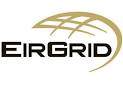 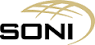 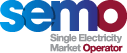 Summary Information
At Meeting 94 two options for making energy payments and three options for recovery charging were discussed whilst acknowledging the need to include changes to apply Difference Charges to DSUs in line with other unit types;

 Option 1 was agreed for energy payments contingent on SEMO carrying out further scenario testing and identifying the frequency with which any incorrect outcomes would be likely to occur; this has since been circulated and has not changed our view that option 1 should be progressed;

Version two of the proposal reflects the agreed options for energy payment and recovery charging where an RO event occurs, being:
Setting the Metered Quantity for TSSU to the submitted meter volume (enduring) and using a Demand Side Unit Energy Payment Adjustment Payment or Charge to make corrections based on the trading scenario in Ex Ante markets (interim);
Charging for recovery via the Imperfections Charge (no Code change required since this is done via the tariff setting process).
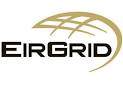 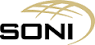 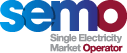 Summary Information
This approach is considered as being a step towards a potential enduring solution in terms of the setting of Metered Quantity for the TSSU to the submitted value (albeit that this will only be where there is an RO event for the interim solution) and the CEADSU variable can be ended once no longer required;

Additional change for supplementary items which utilise Metered Quantity for TSSU is not considered necessary under this approach;


A minor typo has been identified whereby an incorrect subscript ‘u’ has been used which should be a ‘v’ which we propose to address in the Final Recommendation Report;


We aim to get to a vote and recommendation at meeting 95 to facilitate progress towards a final decision so that the system change can be finalised to give the best chance of delivering this for October 2020.
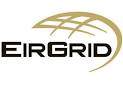 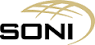